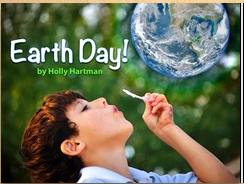 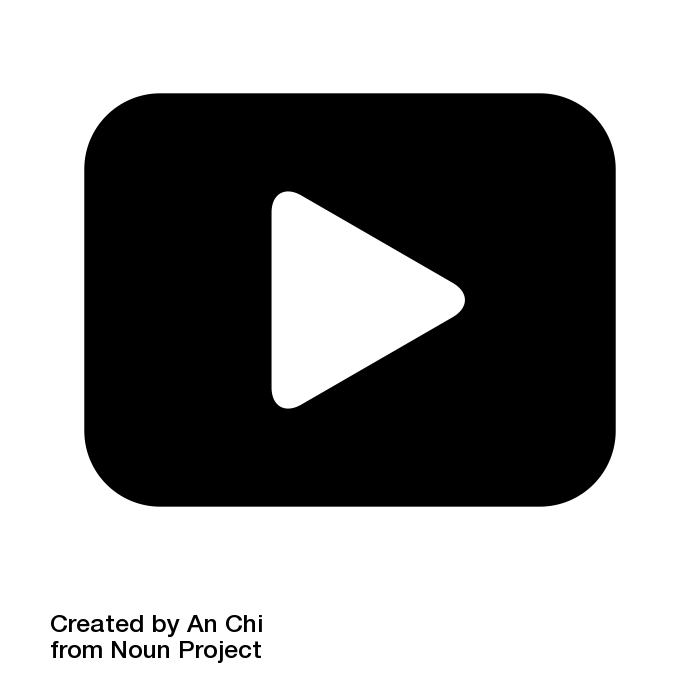 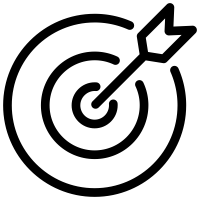 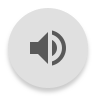 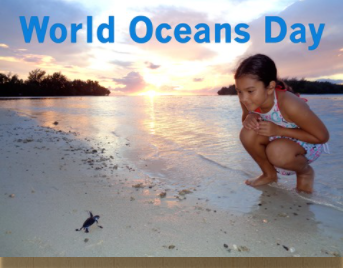 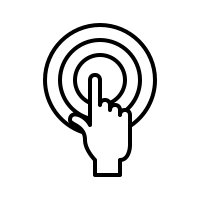 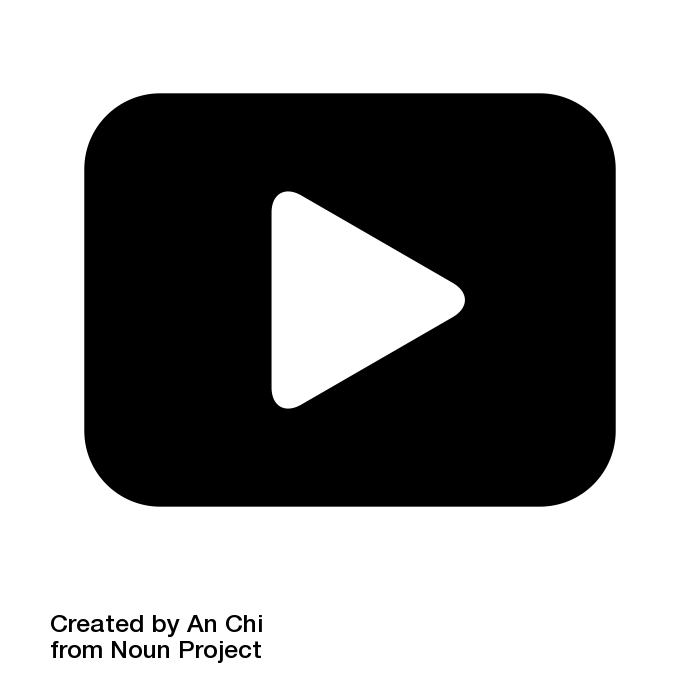 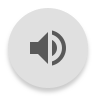 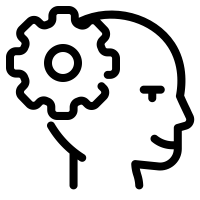 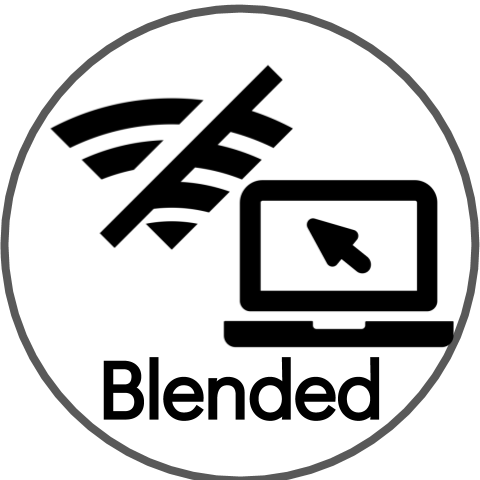 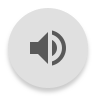 [Speaker Notes: https://docs.google.com/presentation/d/1aiBjmzFjpCosRQusJTTLuPxg7BQx9AEi3q2v2uCn2Po/edit#slide=id.g9693175ca2_0_76]